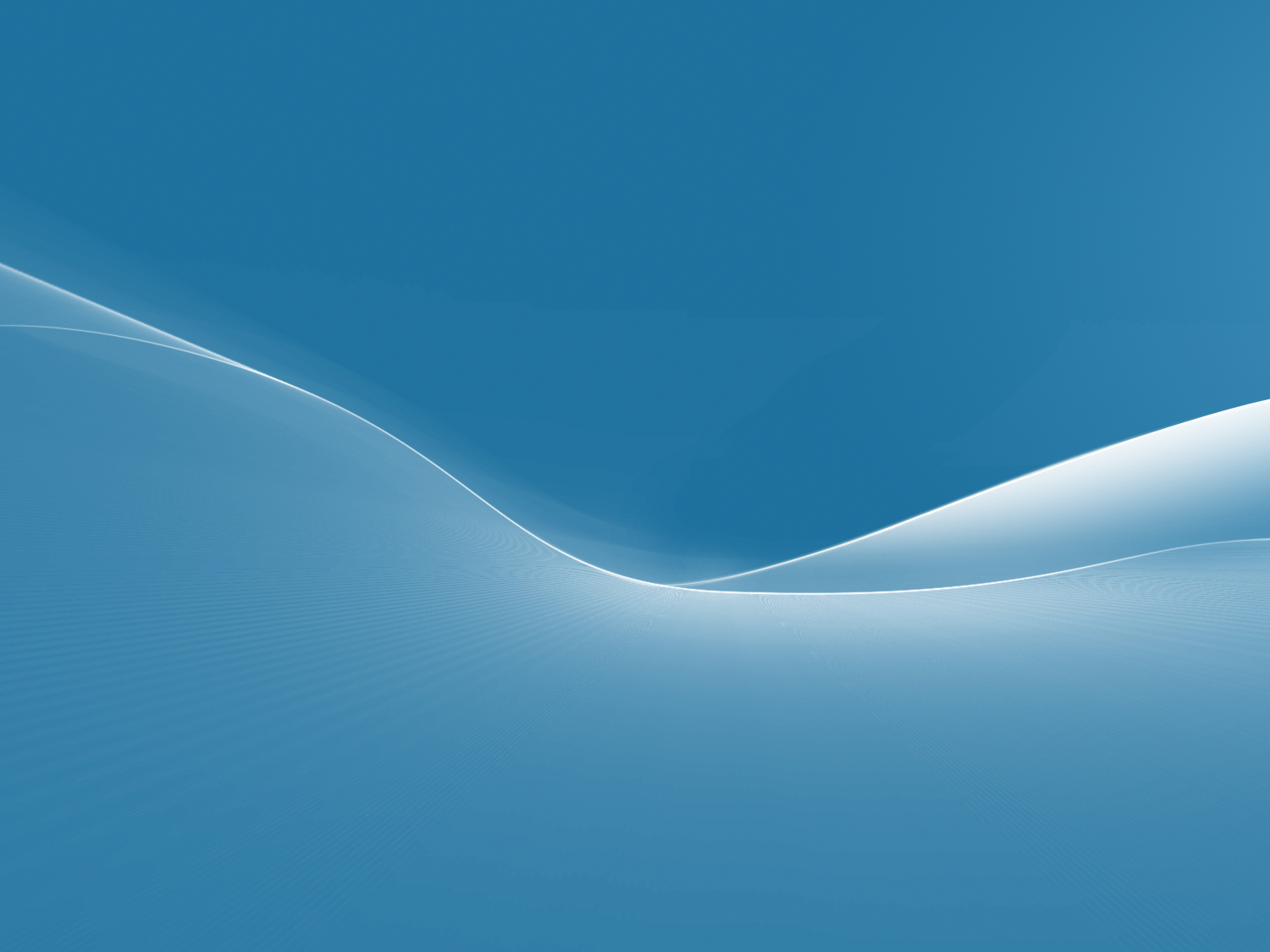 Headline
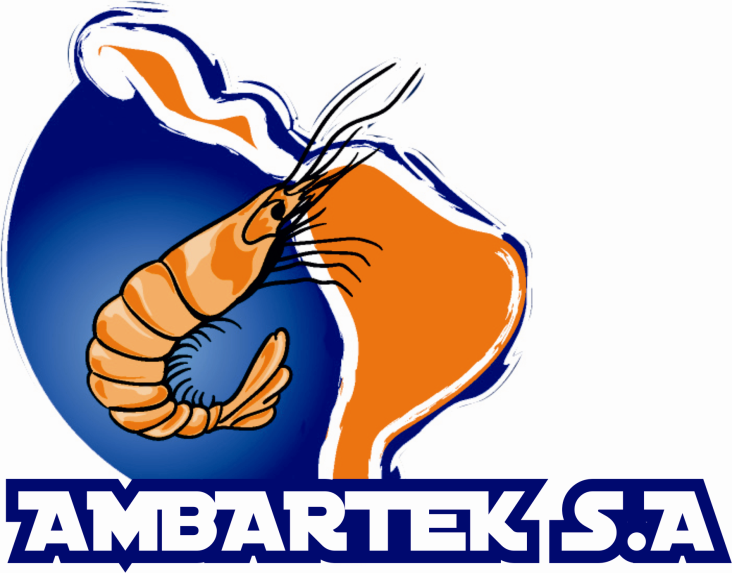 “ Valoración Financiera de una empresa dedicada a la Producción  y Comercialización De Larvas De Camarón”
Placeholder for your own sub headline
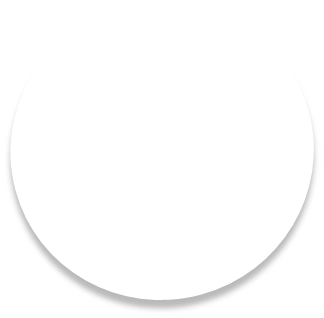 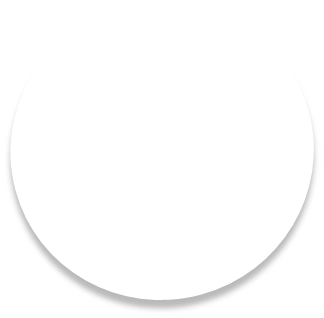 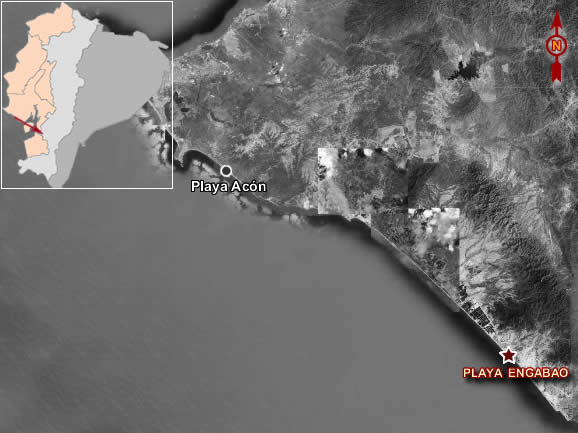 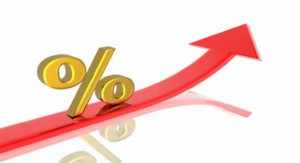 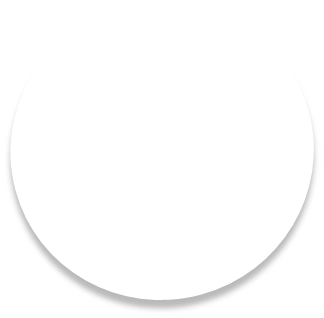 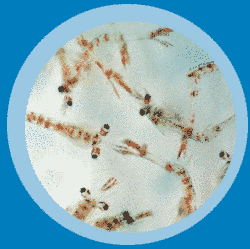 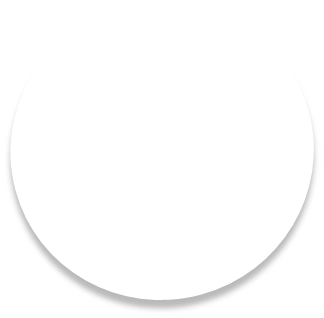 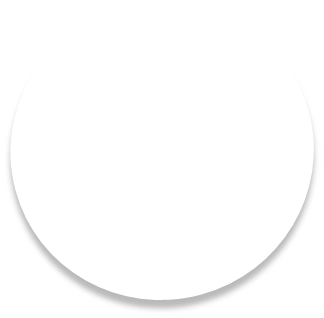 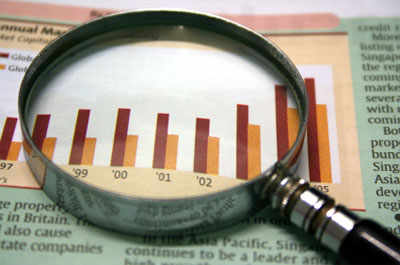 Your own text
Your own text
Your own text
INTRODUCCIÓN
“AMBARTEK S.A”, dedicada a la producción y comercialización de larvas de camarón,  la cual está ubicada en la zona de Engabao.
No posee un buena administración de los Recursos utilizados, además,  se basa más en el conocimiento empírico lo que le impide maximizar sus utilidades.
RESEÑA HISTÓRICA
1968: Ecuador da apertura a la actividad camaronera
2003: Reapertura de la empresa.
2000: AMBARTEK S.A cierra 
.
Bajo Posicionamiento del mercado
Alto nivel de Competencia
Regulaciones con respecto a probióticos
Crecimiento Económico
Mejorar la producción
Nuevos Clientes
Mercado Homogéneo
Mejorar la administración de Recursos
PROBLEMAS Y OPORTUNIDADES
OPORTUNIDADES
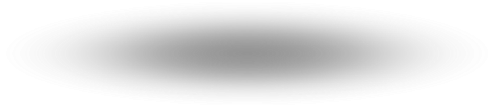 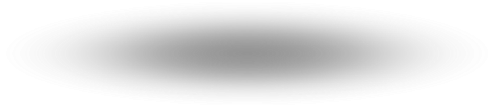 PROBLEMAS
AMBARTEK S,A.
CARACTERISTICAS 
DEL PRODUCTO
Producción y Comercialización de Larvas de Camarón.
El proceso de producción inicia con la compra de nauplios.
Los Nauplios deben ser certificados, exentos de patógenos mediante los análisis y controles respectivos
El objetivo es lograr la mayor supervivencia de larvas
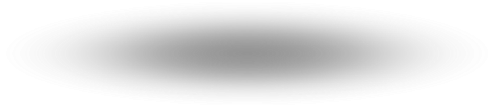 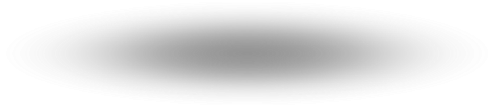 AMBARTEK S,A.
PROCESO:
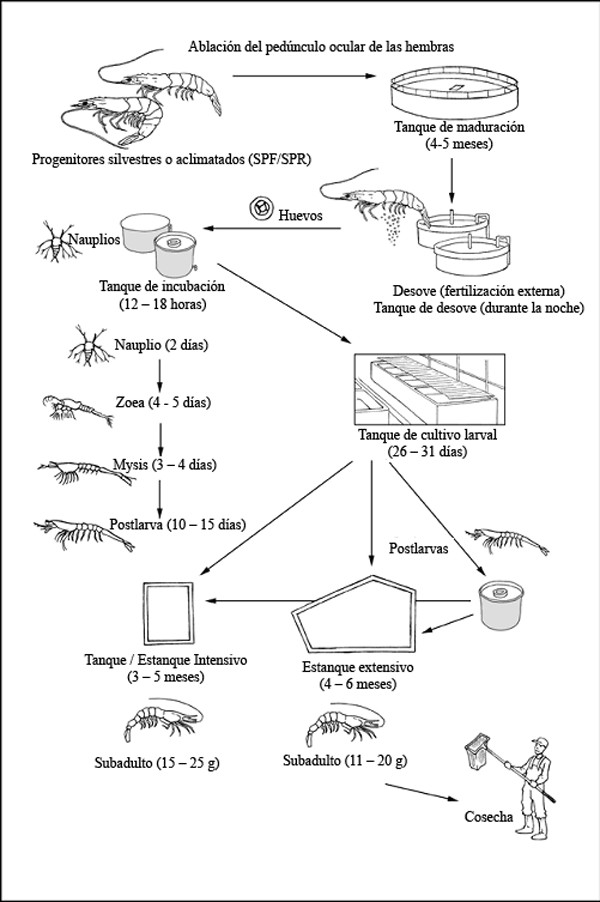 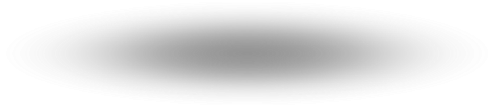 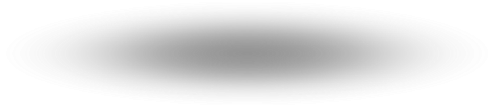 AMBARTEK S,A.
OBJETIVOS
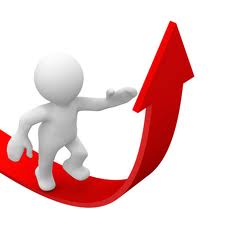 Misión
Visión
Liderar la industria de la comercialización de las larvas de camarón a nivel nacional, satisfaciendo al consumidor con productos de calidad garantizada, logrando la fidelización del cliente con el producto, su valor agregado y los servicios adicionales que perciba por su compra.
Ofrecer una larva de camarón de alta calidad y con valor agregado en el mercado, mejorando los procesos de comercialización y distribución; innovando para obtener mejoras continuas y el producto alcance la calidad total con el principal objetivo de satisfacer las necesidades y expectativas de nuestros clientes.
VISIÓN
MISIÓN
FODA
OPORTUNIDADES
FORTALEZAS
Centro de acopio de larvas.
 Implementación de un reservorio
 Crear una cartera de clientes para ser más productivos.
 Adquisición de vehículos para cubrir los costos de transporte
Clientes fijos
 Nivel de precios
 Relación directa
 Políticas de calidad y entrega del producto
 Infraestructura
 Buen manejo en el departamento de  cultivo de algas
DEBILIDADES
AMENAZAS
Competencia
 Políticas gubernamentales.
Liquidez para ser más productivos
 Exigencias del mercado.
 Posicionamiento de otras marcas como lo es Aquatropical
 Calificación de los empleados. .
MATRIZ BCG
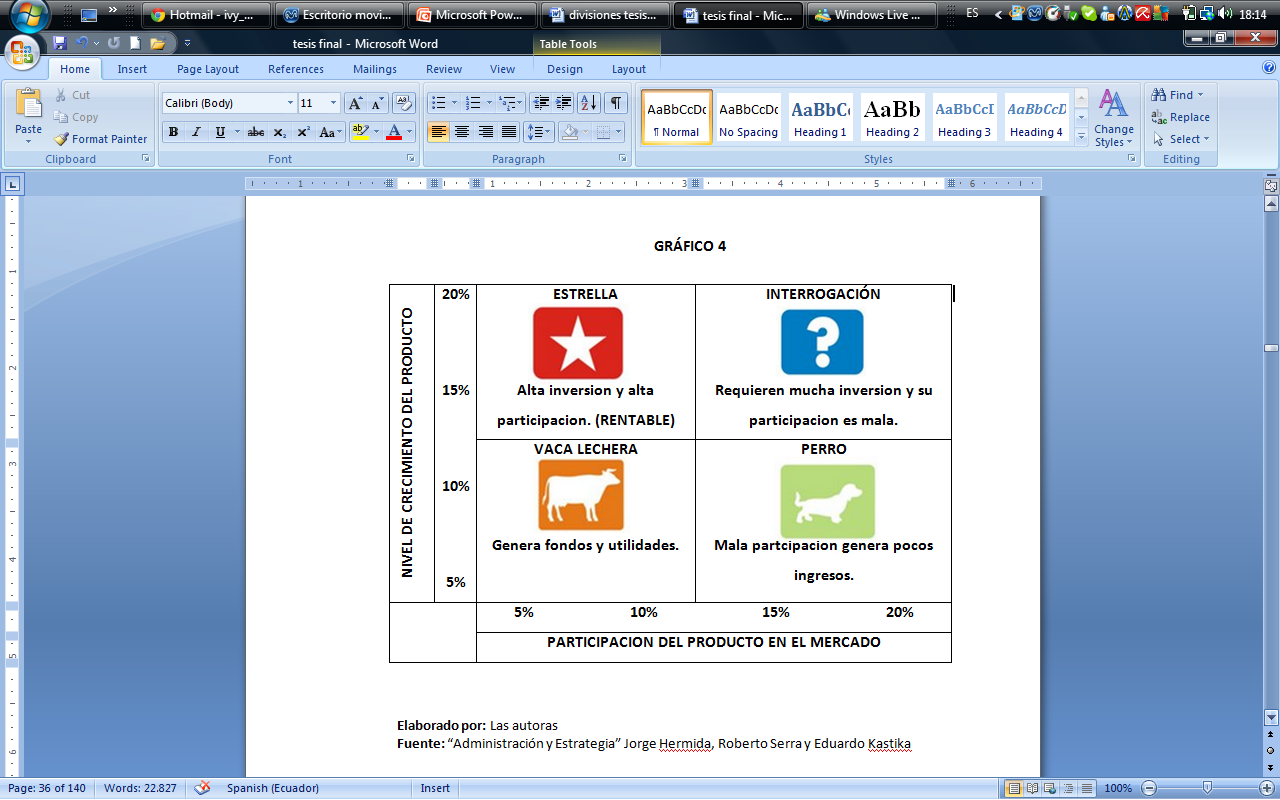 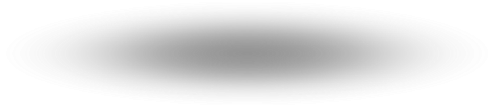 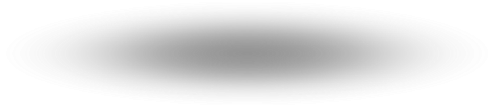 MATRIZ IMPLICACIÓN
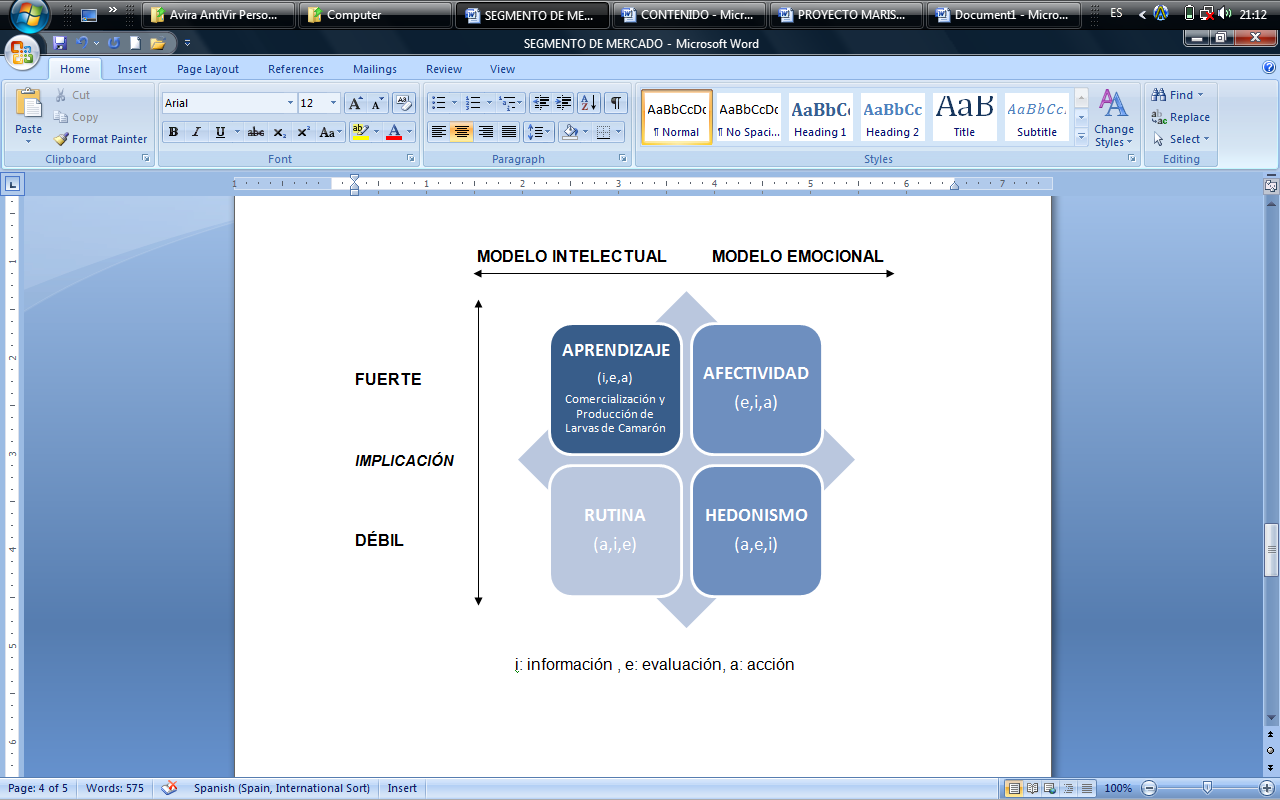 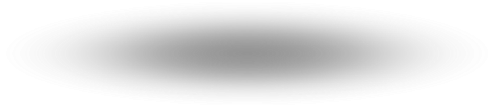 CUADRANTE: APRENDIZAJE
Existe una fuerte  implicación y aprehensión intelectual, está muy influenciado por los conocimientos.  Se considera que la implicación es muy fuerte porque el cliente está obligado a adquirir una materia prima de calidad.
APRENDIZAJE
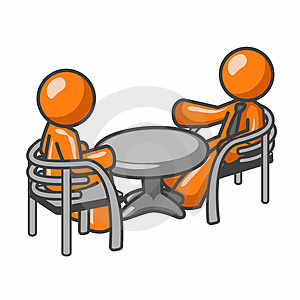 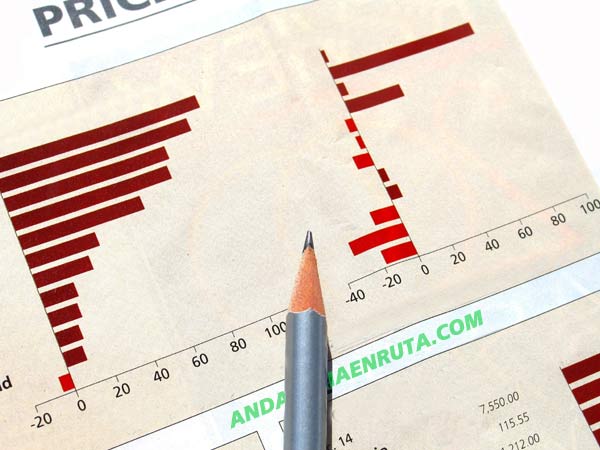 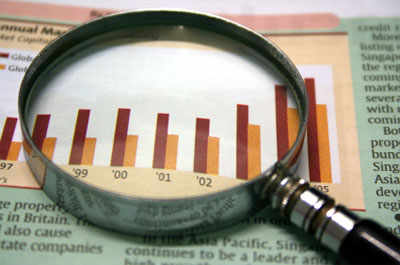 ENTREVISTAS 
Y
ANÁLISIS DE RESULTADOS
TRABAJADORES
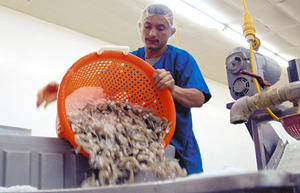 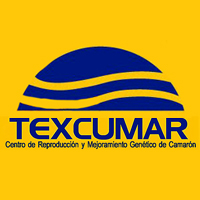 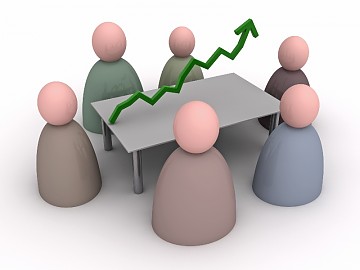 DIRECTORES
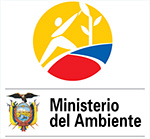 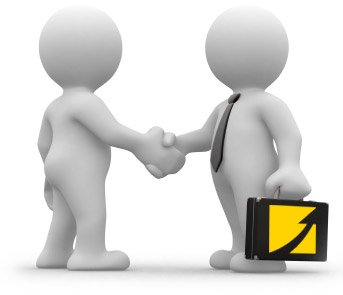 CLIENTES
MACROSEGMENTACIÓN
VARIABLES DEMOGRAFICAS
Ubicación: Engabao - Playas
A 4 metros sobre el nivel del mar, clima árido y  temperatura que oscila entre 24º C y 26ºC.
Guayas y El Oro generan un mayor porcentaje en la comercialización de camarones.
VARIABLES ECONOMICAS
No existe monopolio.

Mercado cerrado en el que la mayoría de las empresas han permanecido varios años en esta industria por lo que ya cuentan con clientes y proveedores fijos.
MACROSEGMENTACIÓN
VARIABLES NATURALES
Enfermedades infecciosas que podrían provocar un alto índice de pérdidas en la producción. 
Variaciones de salinidad que se encuentran en el mar, estas se dan debido a la zona en la cual está ubicado el laboratorio
VARIABLES TECNOLOGICAS
El laboratorio cuenta con los equipos necesarios para cumplir con todas las normas de calidad que requiere el producto.
MACROSEGMENTACIÓN
VARIABLES NATURALES
Enfermedades infecciosas que podrían provocar un alto índice de pérdidas en la producción. 
Variaciones de salinidad que se encuentran en el mar, estas se dan debido a la zona en la cual está ubicado el laboratorio
VARIABLES TECNOLOGICAS
El laboratorio cuenta con los equipos necesarios para cumplir con todas las normas de calidad que requiere el producto.
MACROSEGMENTACIÓN
VARIABLES POLITICAS
Ministerio de Minería, Agricultura, Ganadería, Acuacultura y Pesca (MAGAP)
Ministerio del Medio Ambiente, Instituto
Nacional de Pesca (INP)
Subsecretaría de Recursos Pesqueros (SRP)
Cámara Nacional de Acuicultura (CNA)
Corporación de Promoción de Exportaciones e Inversiones (CORPEI)
MICRO SEGMENTACIÓN
PROVEEDORES
PRILABSA, INVE ECUADOR, BIOGEMAR, AQUATROPICAL, TEXCUMAR son los principales proveedores.
Poseen varios años en el mercado acuícola.
Ofrecen producto es de calidad.
MERCADO PRINCIPAL
Camaroneras situadas en el perfil costanero del país, principalmente de las provincias del Guayas, Santa Elena y El Oro. 
Podemos mencionar a IPSP (Industrial Pesquera Santa Priscila), MAR Y CIELO, COFIMAR, MARAGRO y CIPESCA.
FUERZAS DE PORTER
FUERZAS DE PORTER
Amenaza de nuevos entrantes.
Poder de negociación de los Proveedores o Vendedores
Productos sustitutos
Poder de negociación de los Compradores o Clientes
Rivalidad entre los competidores
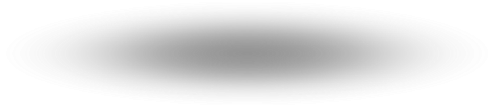 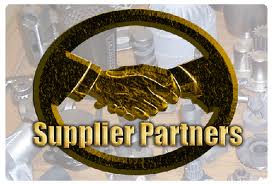 Poder de Negociación de Proveedores (Moderado)
No se pueden establecer precios por encima del promedio.
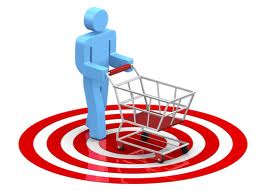 Poder de negociación de los Compradores 
(Alto)
Es difícil para la empresa establecer un precio más alto que el de la competencia, es decir, que siempre deben estar al mismo nivel.
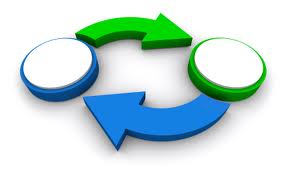 Productos Sustitutos
(Moderado)
Larva especial que consiste en el grupo de los nauplios que salen primero y son seleccionados para hacer una mejor calidad de camarón.
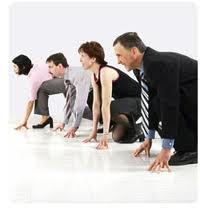 Rivalidad entre los competidores
(Alta)
En esta industria se manejan más los años de experiencia y relaciones que cada empresa haya logrado establecer con su cliente.
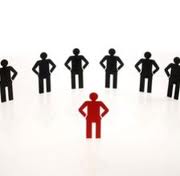 Amenaza de nuevos entrantes 
(Baja)
Se necesita tener un buen capital  y alto grado de experiencia para entrar a esta industria.
MARKETINGMIX
PRODUCTO
Proceso de producción         (20 días.)
Mayor grado de maduración (25 días).
Larvas especiales y no especiales.
PRECIO
Precio de mercado $1,25 el millar.
Larvas de mayor grado de maduración pueden costar hasta $1,80 el millar .
PRODUCTO
PLAZA
Clientes potenciales localizados en: Guayas Santa Elena y El Oro.
Los clientes deben  acercarse a la empresa para poder verificar la calidad del producto
PROMOCION
Trato directo con los clientes,
Marketing de boca en boca.
PROMOCION
PERSONAS
PRECIO
PLAZA
PERSONAS
La empresa siempre estará a disposición del cliente.
Conseguir la fidelización de los clientes.
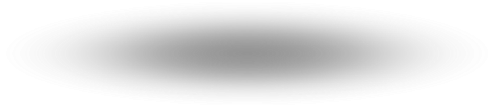 ACTIVOS
Capacitación al personal
Charlas informativas
Software
Programa contable
INVERSIÓN
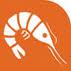 Análisis Financiero AMBARTEK
Descripción de los activos necesarios para la mejora de la empresa
NUEVAS ADQUISICIONES
Total Requerido
FINANCIAMIENTO
Total
Inversión
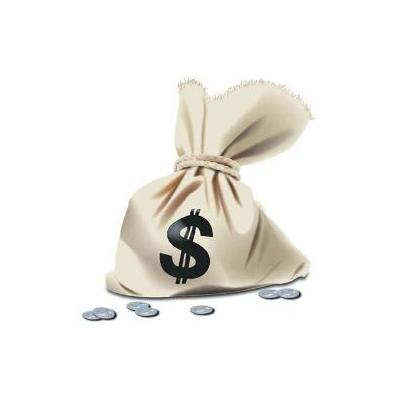 Préstamo
FINANCIAMIENTO
Banco de Fomento
INGRESOS
CLIENTES PRINCIPALES
OTROS CLIENTES
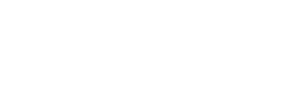 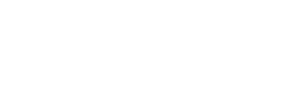 PRILAPSA

INDUSTRIAL PESQUERA SANTA PRISCILA.
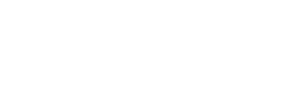 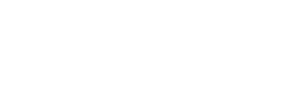 PROCUMAR
EXPOMARISCO
COFIMAR
MARAGRO
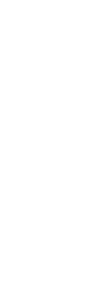 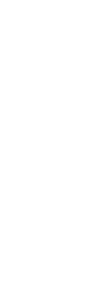 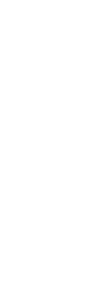 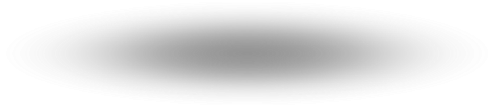 COSTOS
DETALLE DE COSTOS
TMAR
El resultado de la TMAR obtenida fue del 16,78%. 
Se buscó una beta desapalancada de 1.11, lo cual se considera una beta relativamente alta porque la industria camaronera es una de las más riesgosas.
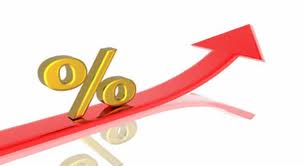 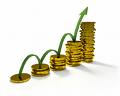 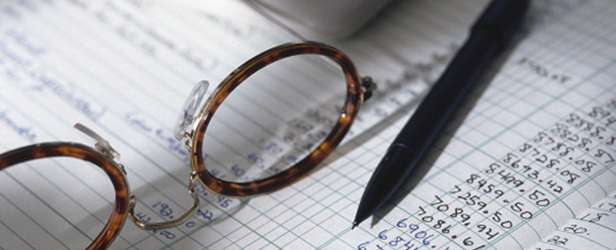 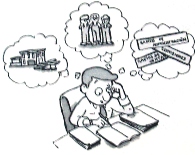 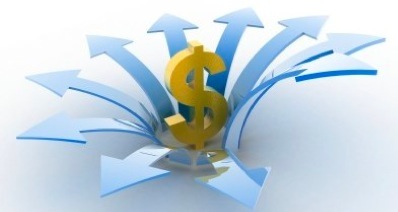 FLUJO DE
CAJA Incremental
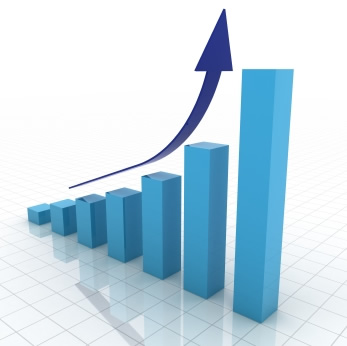 TIR
VAN
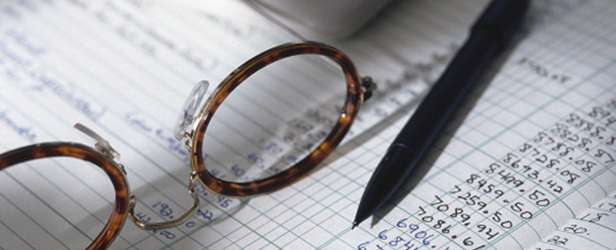 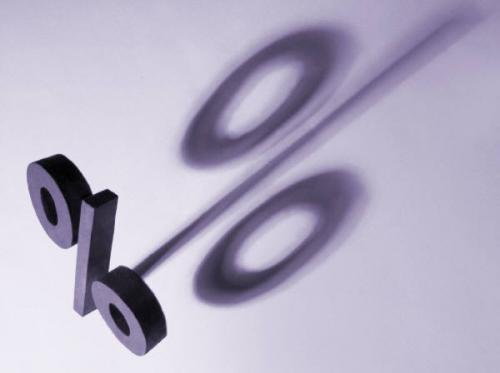 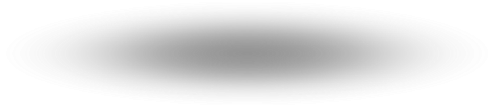 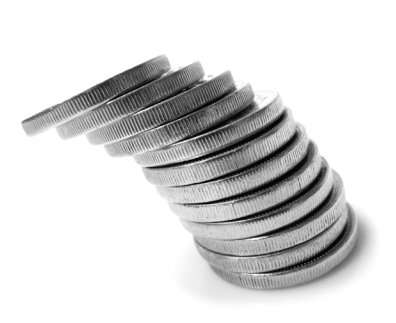 PAYBACK
RESULTADOS OBTENIDOS
VARIACIONES
INGRESOS
COSTOS
VARIACIONES
Análisis de Escenario
POSIBLES ESCENARIOS DEL PROYECTO DE INVERSIÓN
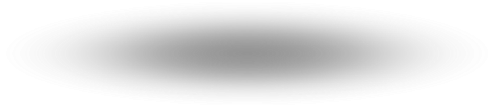 For PowerPoint  97-2010
VARIACIÓN INGRESOS
RESULTADOS OBTENIDOS:
VARIACIÓN INGRESOS
RESULTADOS OBTENIDOS
VARIACIÓN COSTOS
RESULTADOS OBTENIDOS:
VARIACIÓN COSTOS
RESULTADOS OBTENIDOS
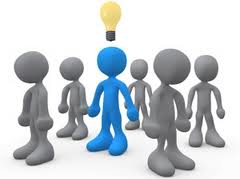 CONCLUSIONES
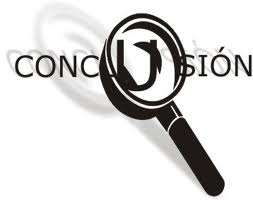 RECOMENDACIONES
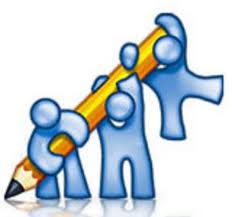 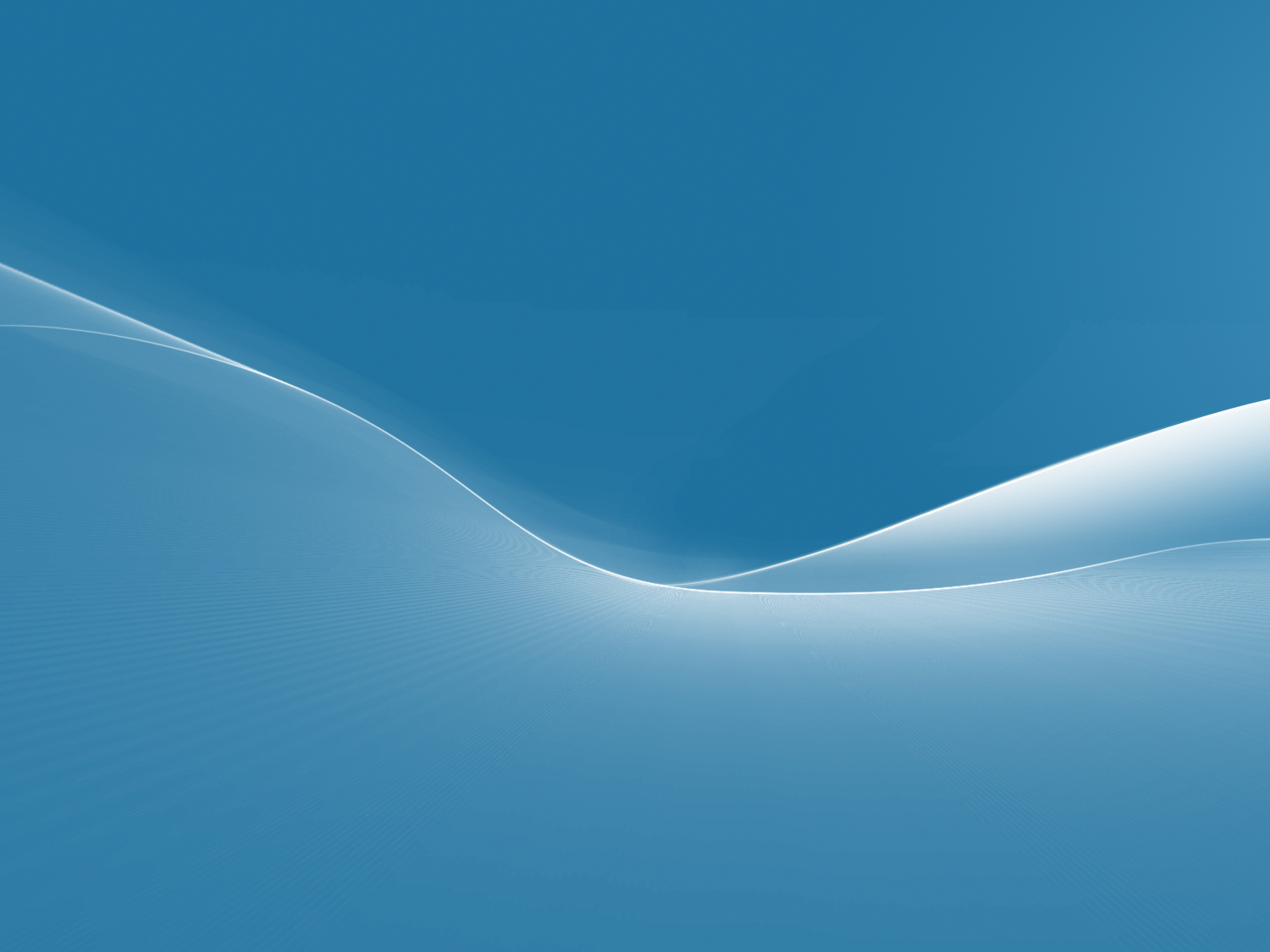 Headline
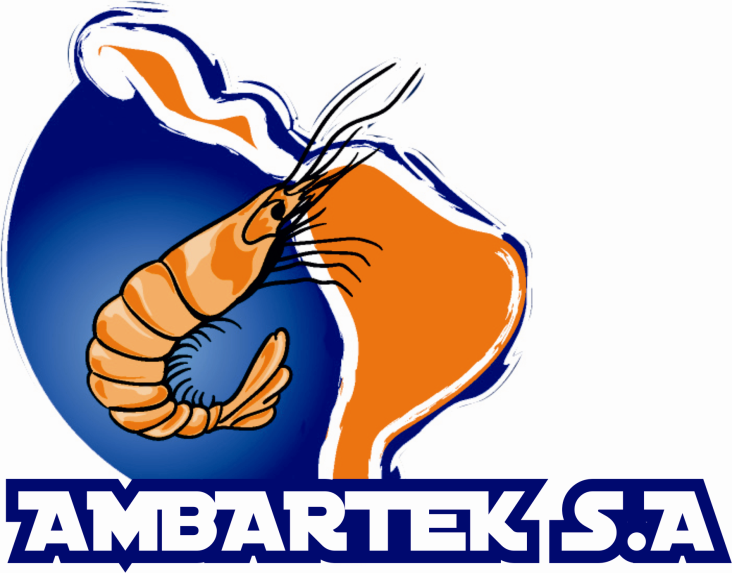 GRACIAS
Placeholder for your own sub headline
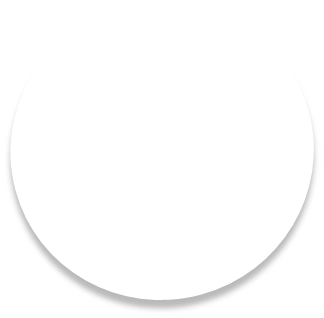 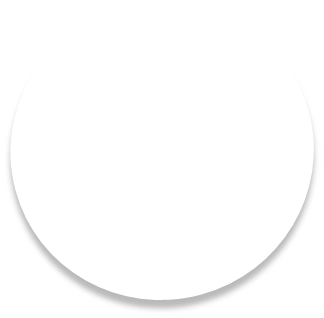 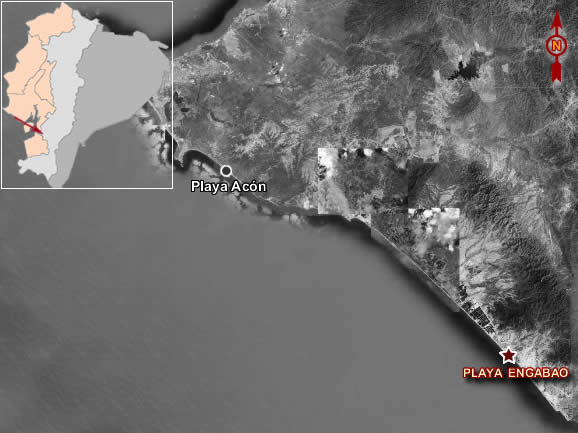 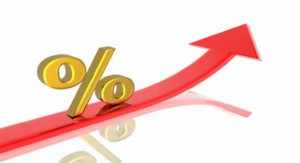 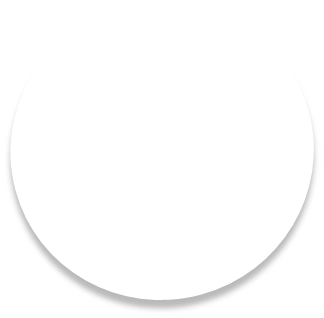 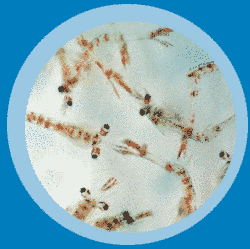 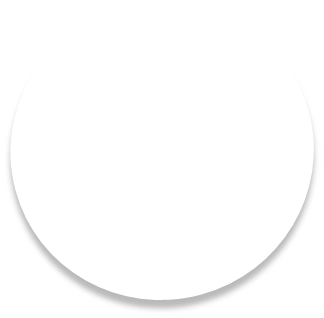 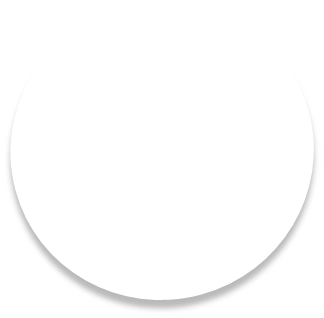 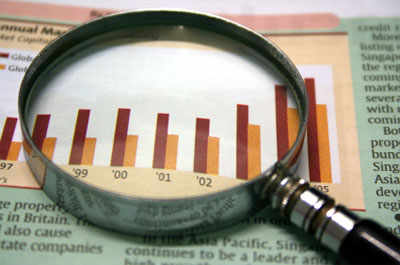 Your own text
Your own text
Your own text